Welcome to your favorite part of the day

Aric Foster
STEM & Flower Learning Consultants
stemflowerlc@gmail.com
stemflower.weebly.com
@stemflowerlc

Back to Basics
Foundations of effective teaching
Why are you here?
To get seat time hours
Why are you here?
To get seat time hours
Principal “insisted” on it
Why are you here?
To get seat time hours
Principal “insisted” on it
Truly interested in improving as a teacher
Why are you here?
To get seat time hours
Principal “insisted” on it
Truly interested in improving as a teacher
Trying to find a suitable significant other
Why are you here?
To get seat time hours
Principal “insisted” on it
Truly interested in improving as a teacher
Trying to find a suitable significant other

Ironic Hypocrisy of PD:
Consultants present brilliant strategies while using ineffective strategies.
Why are you here?
To get seat time hours
Principal “insisted” on it
Truly interested in improving as a teacher
Trying to find a suitable significant other

Ironic Hypocrisy of PD:
Consultants present brilliant strategies while using ineffective strategies. 

Pretest
Question #1:

How many years have I been teaching?
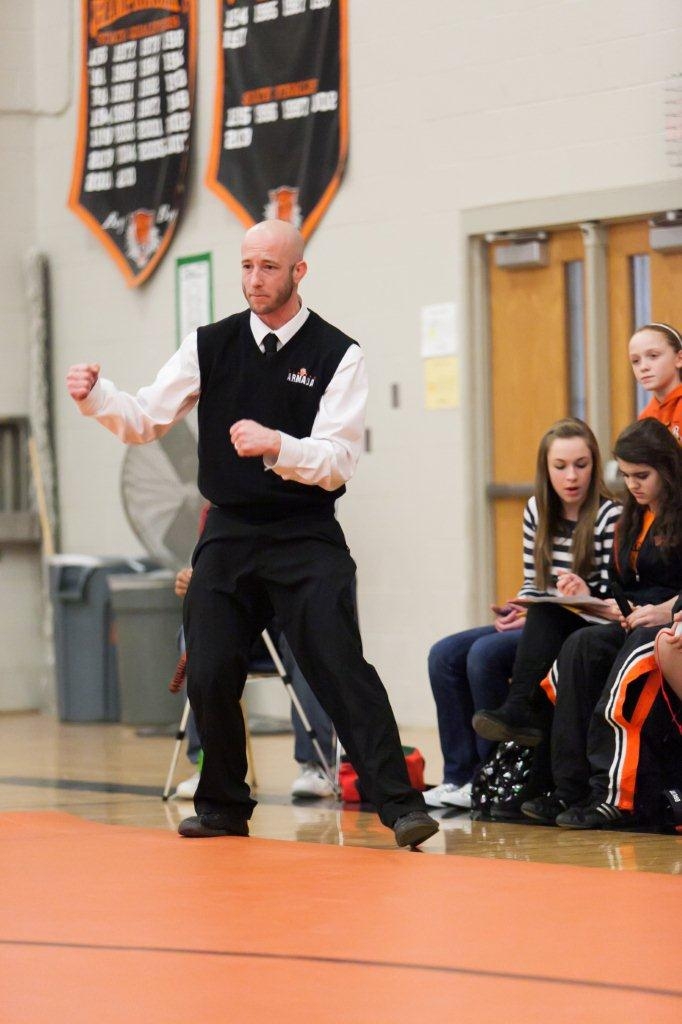 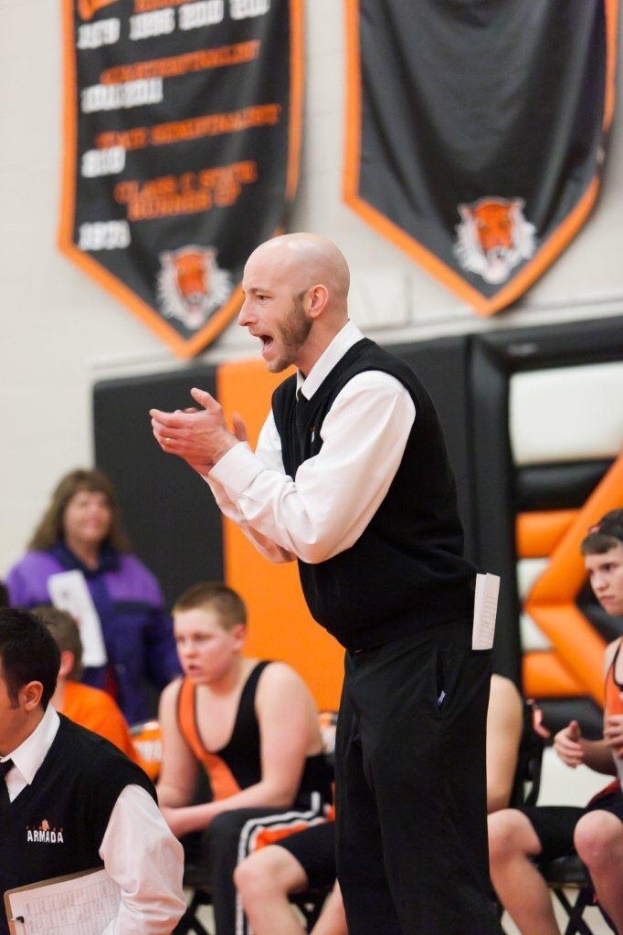 Starting year 
15 in Armada

English 11, 
AP Lit/Comp, 

Coaching: 
wrestling, track
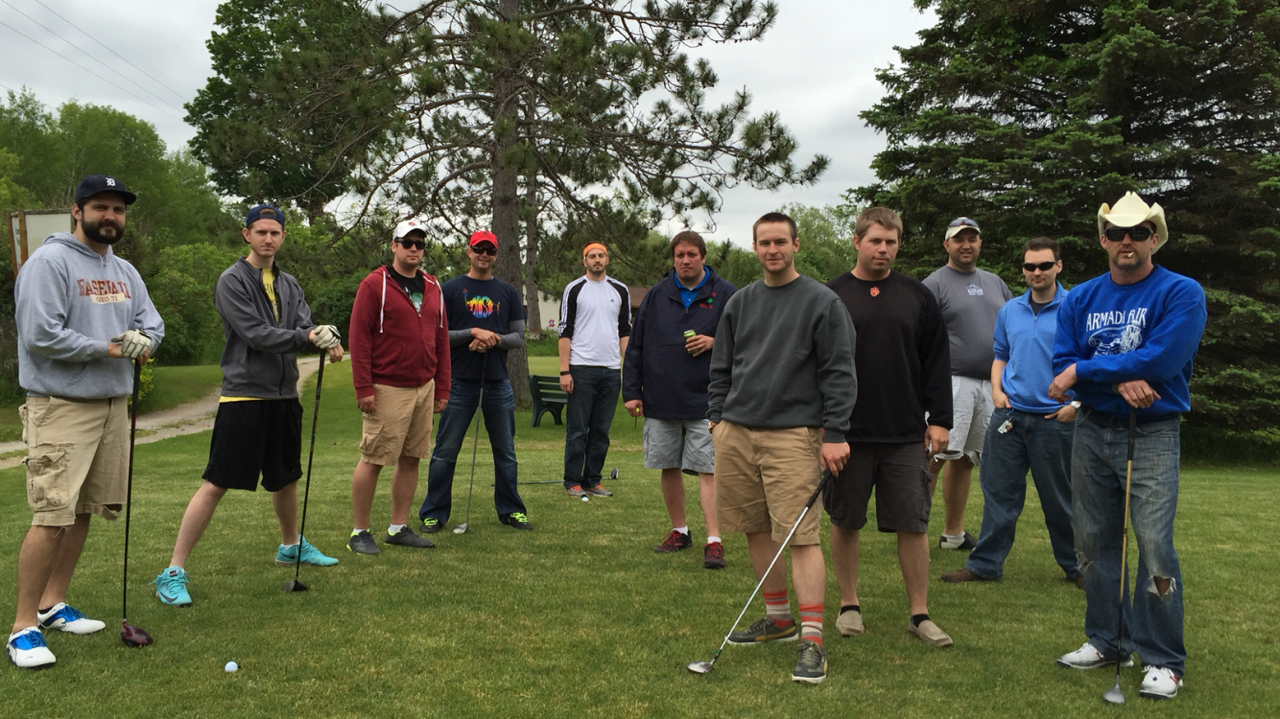 Question #2:

What university 
did I attend?
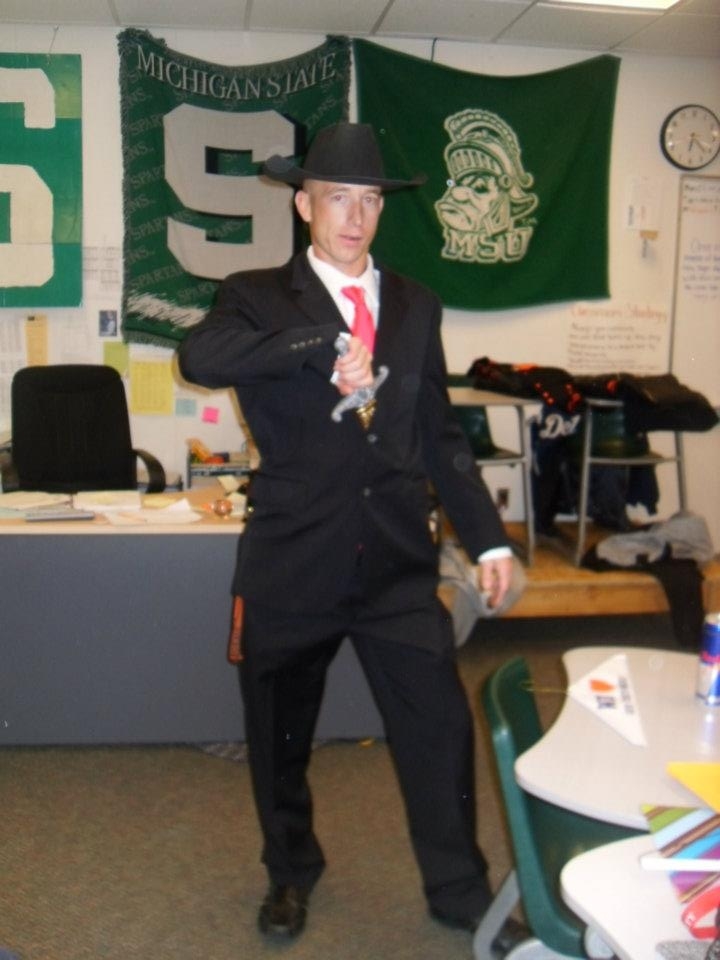 Answer #2:
Michigan
State
University

Bachelor: English

Master: Teaching & Curriculum
Question #3:

How many children do I have?
Answer #3:

One perfect child: 
Aric Victor 
3 years old
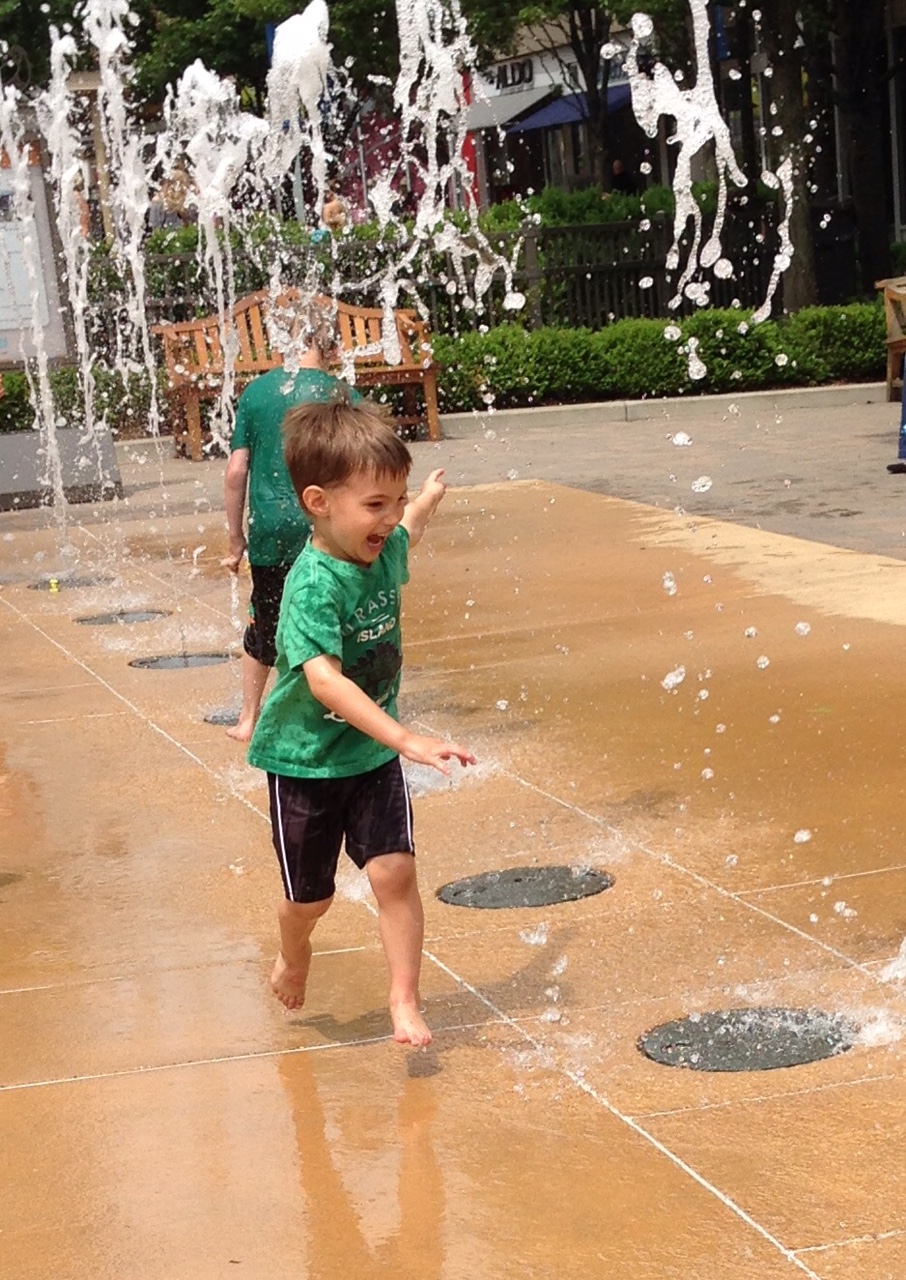 What do we want to get out of today?#sflearn @stemflowerlc
Partner share same phone
Partner share same S.O. status
Partner share same height
Partner share same favorite color
Partner share opposite fear
What did I do so far as the “teacher”?
Established rapport: my bio, student bios
What did I do so far as the “teacher”?
Established rapport: my bio, student bios
Assessment with zero academic reward
What did I do so far as the “teacher”?
Established rapport: my bio, student bios
Assessment with zero academic reward
Engaged the “students” through talking, moving and choice
What did I do so far as the “teacher”?
Established rapport: my bio, student bios
Assessment with zero academic reward
Engaged the “students” through talking, moving and choice
Integrated technology into learning
What did I do so far as the “teacher”?
Established rapport: my bio, student bios
Assessment with zero academic reward
Engaged the “students” through talking, moving and choice
Integrated technology into learning
In which order should we discuss these?
Shameless Plug
STEM vs. “Flower” classes 
are very different

Stemflower.weebly.com
@stemflowerlc
stemflowerlc@gmail.com
Five question google form to help me grow as a professional: http://goo.gl/forms/7Ii2RcFYTR